Le GAR et le Mediacentre
Réunion RUPN Animation Cultures numériques 18/12/2019
Source principale : Le GAR : tutoriels vidéos- Classe virtuelle du 11 décembre.        
DANE Nantes. Disponible sur  :  https://www.pedagogie.ac-nantes.fr/numerique-et-enseignement/numeritheque/gar/
[Speaker Notes: Accès uniquement par elyco pas école directe... c'est un choix académique]
La connexion des élèves
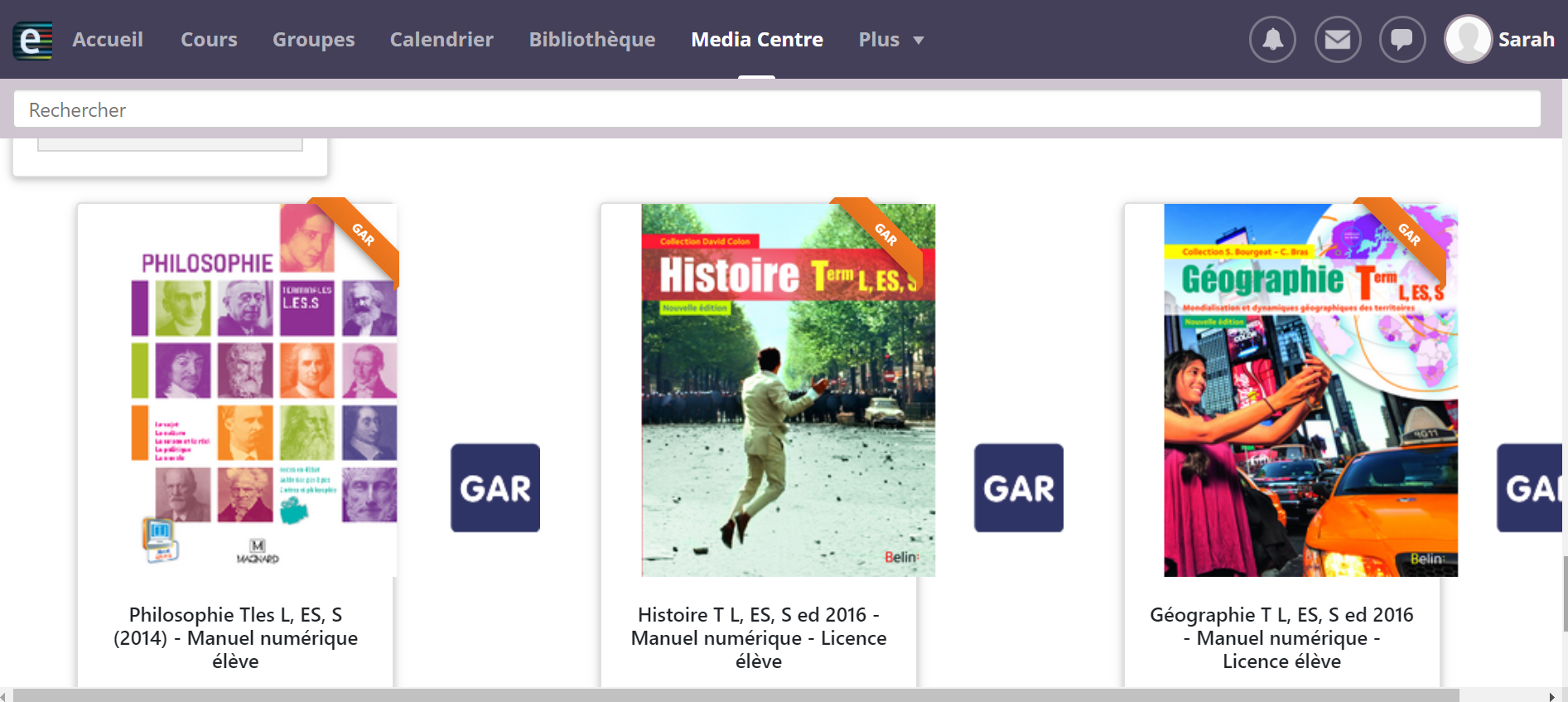 Sont RA : les CE et les professeurs documentalistes

Pour nommer des RAD : formulaire en ligne puis connexion sur elyco à partir compte INVITE
Les responsables d'affectation et RADélégué
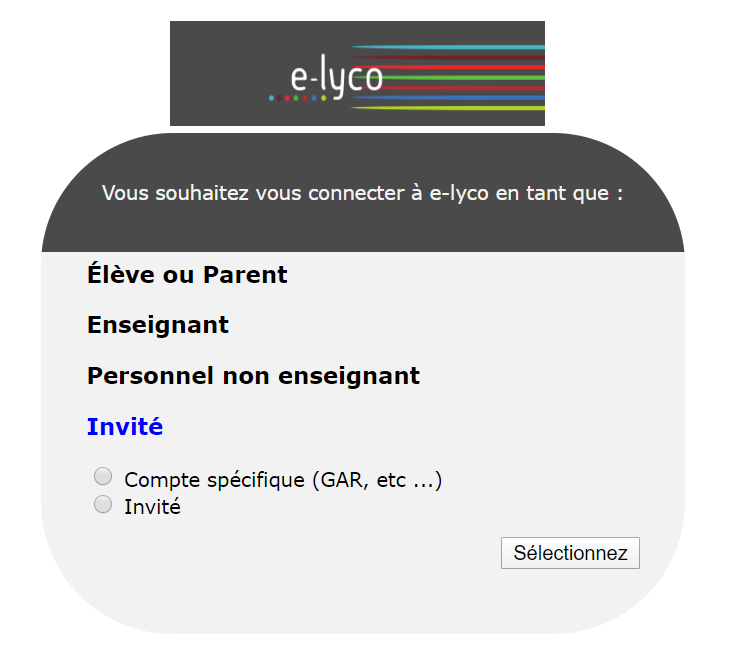 [Speaker Notes: Les CPE, vie scolaire ne peuvent pas être RAD pour l'instant et jusqu'en mai 2020
Après réception d'un mail de M. Mieuzet  informant de la bonne intégration du compte RAD dans l'annuaire d'elyco]
A affecter à l'établissement dans un premier temps avant d'affecter les ressources 

N'apparaissent pas dans le médiacentre
Les mères de famille ex. : Educadhoc_GAR (mère de famille)
[Speaker Notes: Il est encore temps d'affecter les mères de famille même si vous avez déjà affecté les ressource. SI ce n'est pas fait élèves ont message d'erreur données non initialisées.
Pas de filtre existant encore]
Individuels : 
Licences limitées et attribution à des individus ou des groupes

Etablissement : 
Ressources gratuites et licence illimitée
Attribution en masse aux 3 catégories de population (élèves, enseignants, professeur documentalistes)
Les abonnements
Attribution par ressource
[Speaker Notes: Source : webinaire DANE Nantes
1- manuels numériques
2- ressources gratuites ex. Plateformes d'exercices 
3-Pix, Lumni, mères de famille
Possibilité d'attribuer aussi par population : 3 pop profs enseignants profs docs]
Récupération des exemplaires par lot
Si erreur d'attribution ou départ ou arrivée

Possibilité de récupérer des licences d'élèves ou d'enseignants 

Il arrive souvent que les licences récupérées n'apparaissent pas directement dans le GAR. Il faut alors contacter les éditeurs.
[Speaker Notes: https://www.pedagogie.ac-nantes.fr/numerique-et-enseignement/numeritheque/gar/la-recuperation-par-lots-1239858.kjsp?RH=1552920896978]
Problèmes fréquents
2 Messages d'erreur lors de la connexion au GAR : actualiser ou fermer une connexion au GAR (monoconnexion)

Enseignant sur plusieurs établissements : envoyer un ticket

Pas de groupes dans le GAR :
https://doc.index-education.com/fr-fr/edt/2018/S/SIECLE.htm
[Speaker Notes: Sens d'attribution définitive
Demande possible de nouvelle ressource mais processus de traitement très long
Libellés des classes à renseigner dans EDT sinon classe = 2de, 2de
"Remonter les liens élèves / groupes
 Prérequis  Les services ont été remontés dans STSWEB (STSWEB (import)) et les groupes dans SIECLE.
Rendez-vous dans le menu Imports/Exports > SIECLE > Exporter les liens élèves/groupes."]
Assistance
jean-yves.mieuzet@ac-nantes.fr
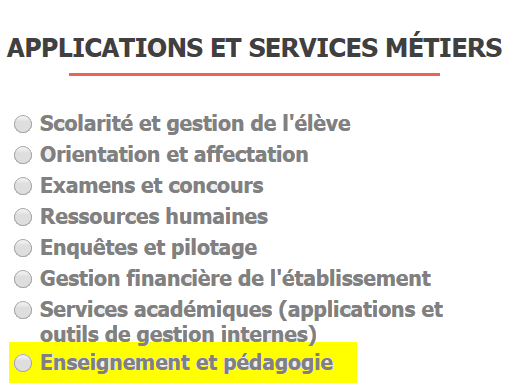 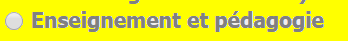 [Speaker Notes: Demande possible de nouvelle ressource mais processus de traitement très long
Libellés des classes à renseigner dans EDT sinon classe = 2de, 2de
"Remonter les liens élèves / groupes
 Prérequis  Les services ont été remontés dans STSWEB (STSWEB (import)) et les groupes dans SIECLE.
Rendez-vous dans le menu Imports/Exports > SIECLE > Exporter les liens élèves/groupes."]
Diminution de la taille des icônes

Outil de tri par classe ou discipline

Disparition des ressources KNE et CNS hors GAR

Mais le travail d'attribution restera avant chaque rentrée
Nouvelle version GAR rentrée 2020
[Speaker Notes: Déjà possibilité de faire des stats pour faire évoluer la politique documentaire, communiquer avec les utilisateurs...
Le mieux est de prendre le plus grand ensemble possible : ex. Classe car s'il y a un chgt au sein de la classe élèves partant sera mis à jour
Il pourrait y avoir une tarification à la connexion chgt chez les éditeurs...]